Developing Math Language and Conceptual Understanding through the Math Practices
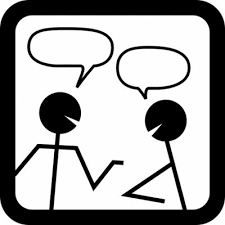 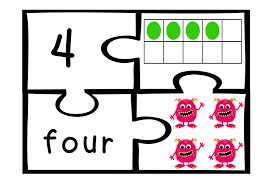 Jane Osborne
K-12 Math Coach
Hood River County School District
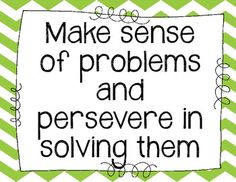 Today’s Agenda...
Math Practices
Strategies for Math Talk
Multiple Representations
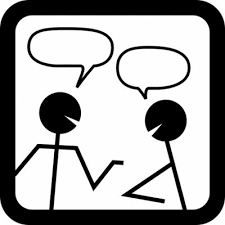 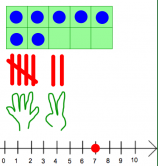 [Speaker Notes: Learn more about the math practices and how to help students persevere, reason, and model with math. 
Participants will learn strategies for eliciting math talk to develop number thinking such as Number Talks, questioning prompts and multiple models.]
Math Practices
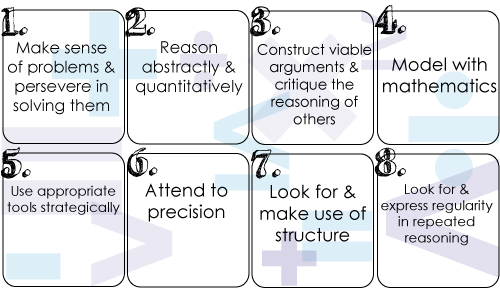 [Speaker Notes: Rate familiarilty Five--teach others-------3 get them, just not implemented------fist just heard of them]
Math Practices
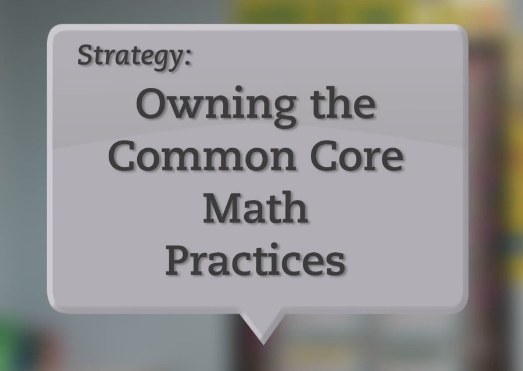 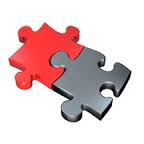 Content
“Owning the Math Practices”
Process
The what and the how...
[Speaker Notes: Video 2 min.
Content standards and process standards]
Math Practices
http://www.hoodriver.k12.or.us/Page/7459
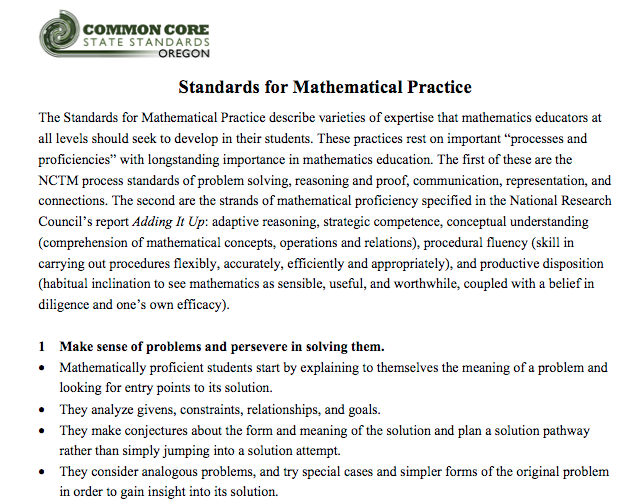 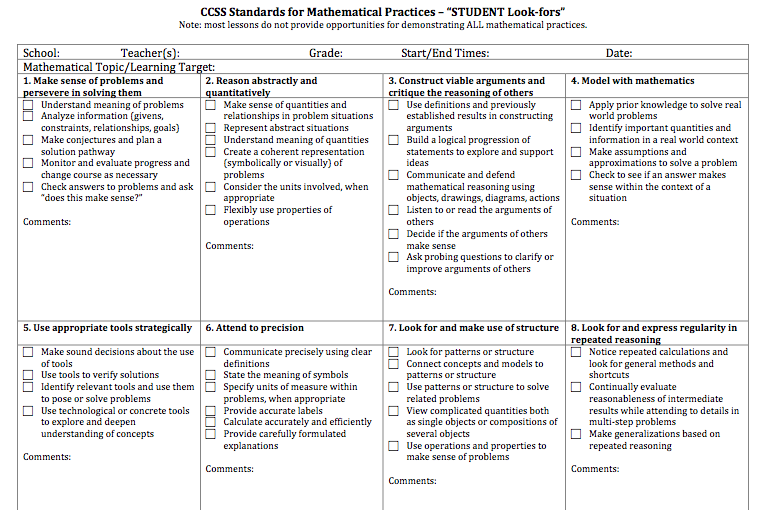 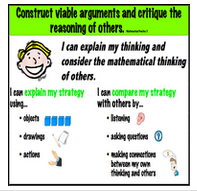 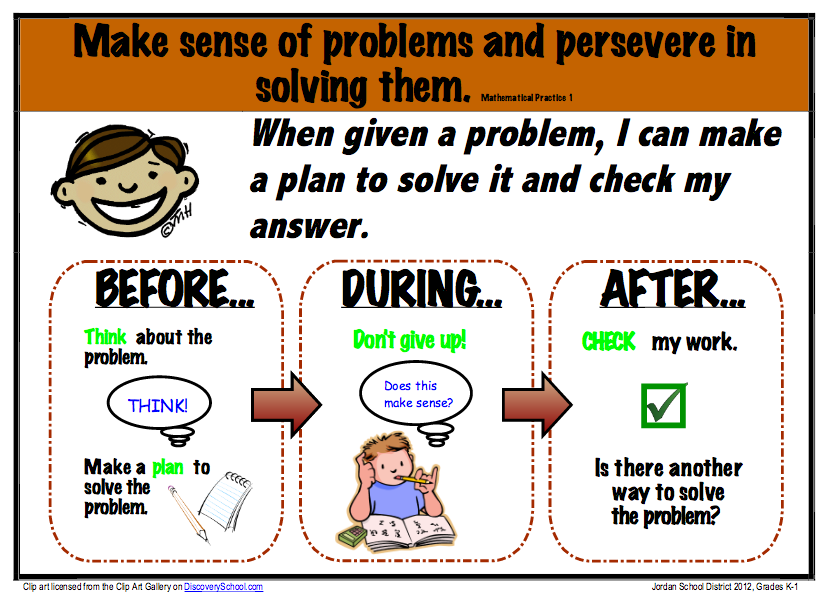 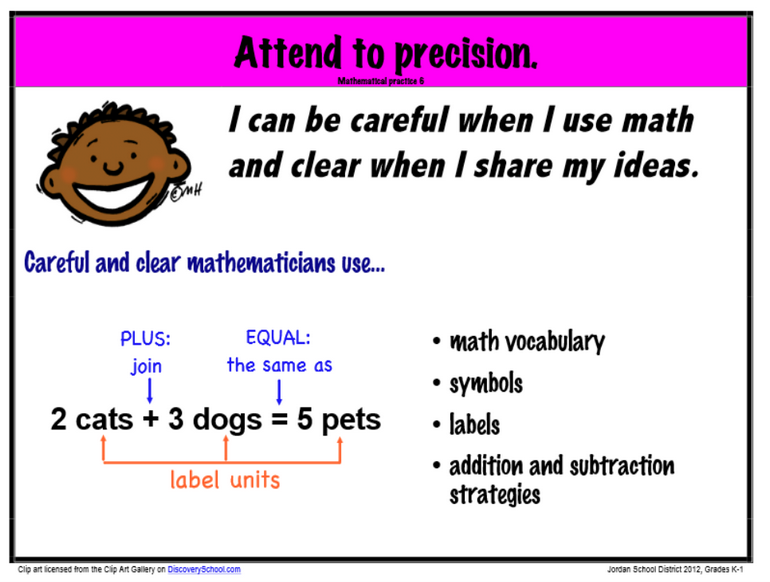 [Speaker Notes: Video 2 min.
Take to site K-2 Math Practices]
Number Talks
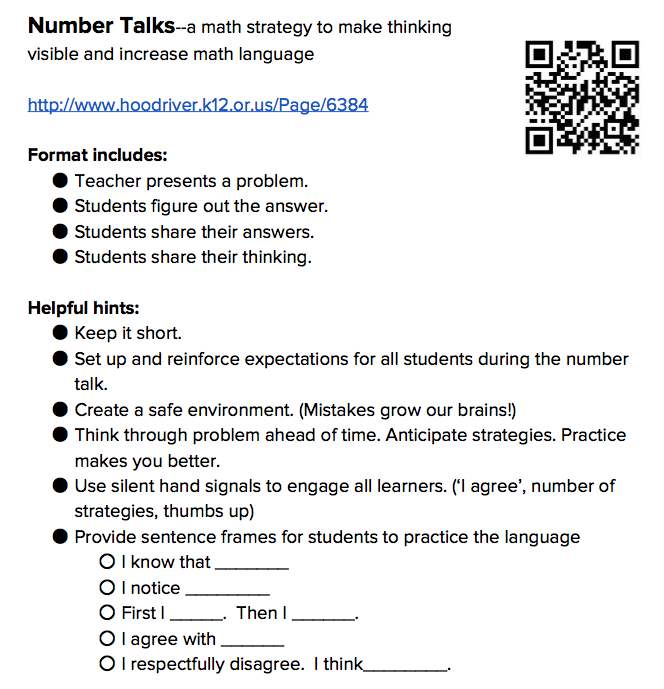 What are they?
Strategy to make thinking visible
Strategy to increase math language


https://www.youtube.com/watch?v=la3_trsAnMs
[Speaker Notes: Video 1:26]
Number Talks
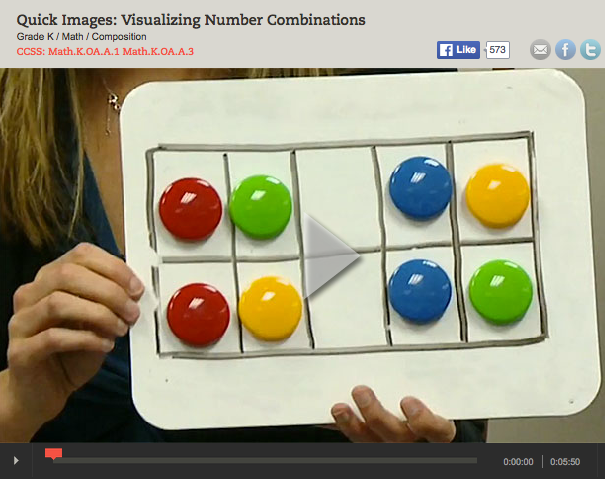 “Quick Images”

(Kindergarten) (5:50)

https://www.teachingchannel.org/videos/visualizing-number-combinations
What did you notice?
What’s the teacher doing?

What are the students doing?
Number Talks
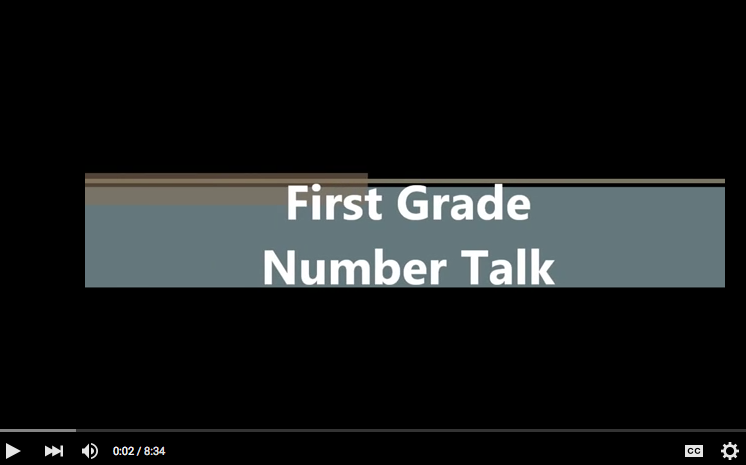 “First Grade Number Talk” 

(8:34)

https://www.youtube.com/watch?v=ssfT0GMM7Oo
What did you notice?
What’s the teacher doing?

What are the students doing?
Number Talks
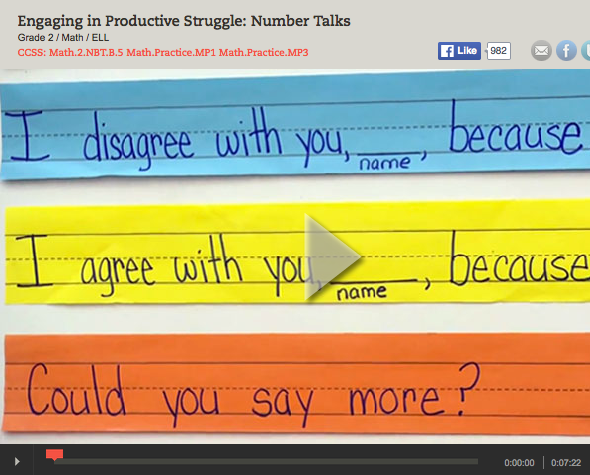 “Engaging in Productive Struggle” 

(Grade 2) 
(7:22)

https://www.teachingchannel.org/videos/subtraction-math-lesson-ousd
What did you notice?
What’s the teacher doing?

What are the students doing?
Strategies to Elicit Math Talk
Precision Partnering
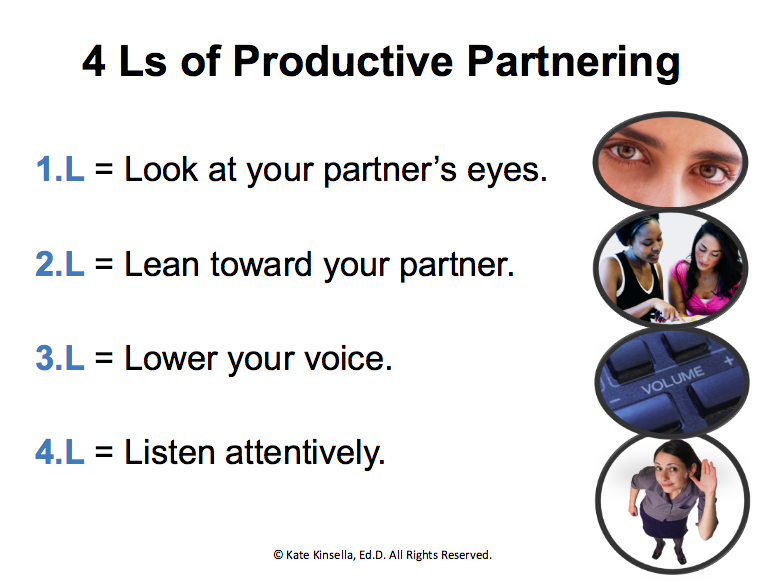 https://www.teachingchannel.org/videos/third-grade-mental-math
Strategies to Elicit Math Talk
Explicit Vocabulary development
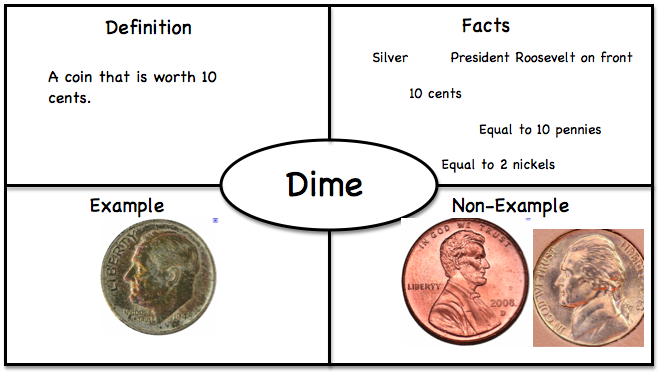 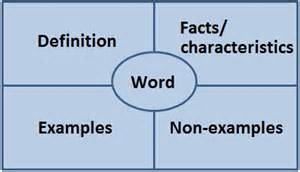 Strategies to Elicit Math Talk
Explicit Vocabulary development
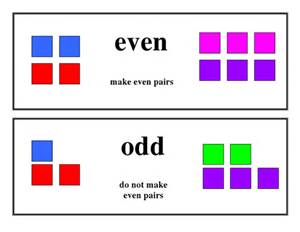 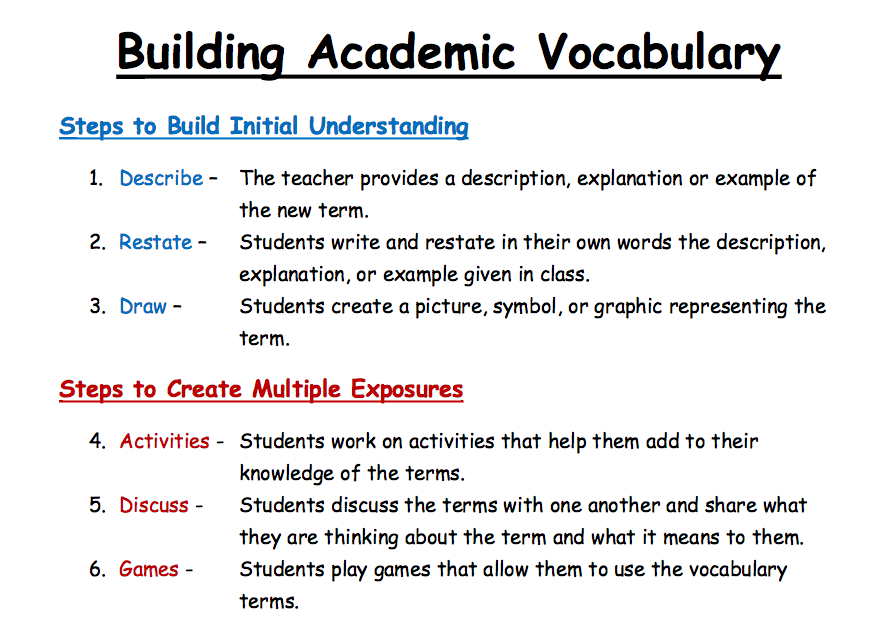 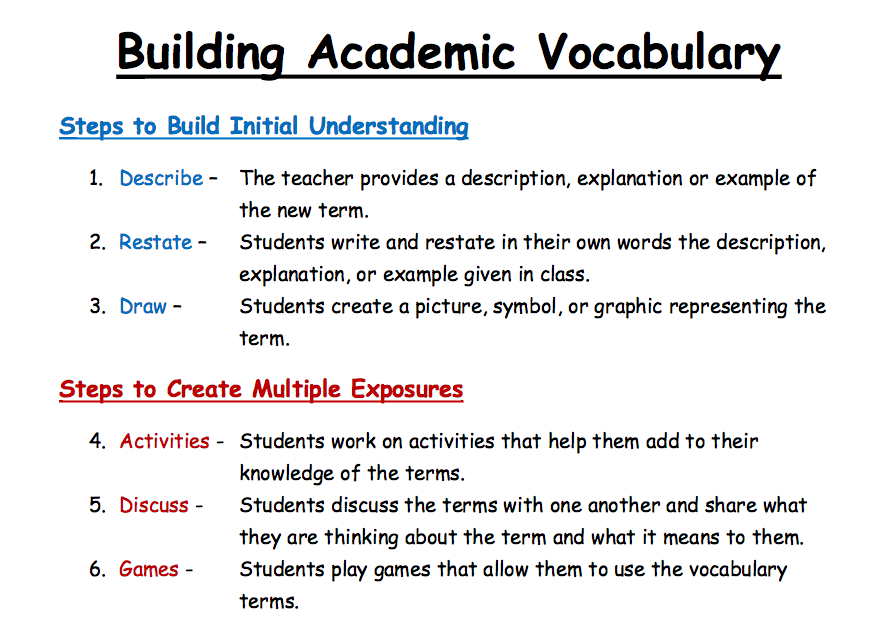 “Three Facts and a Fib”
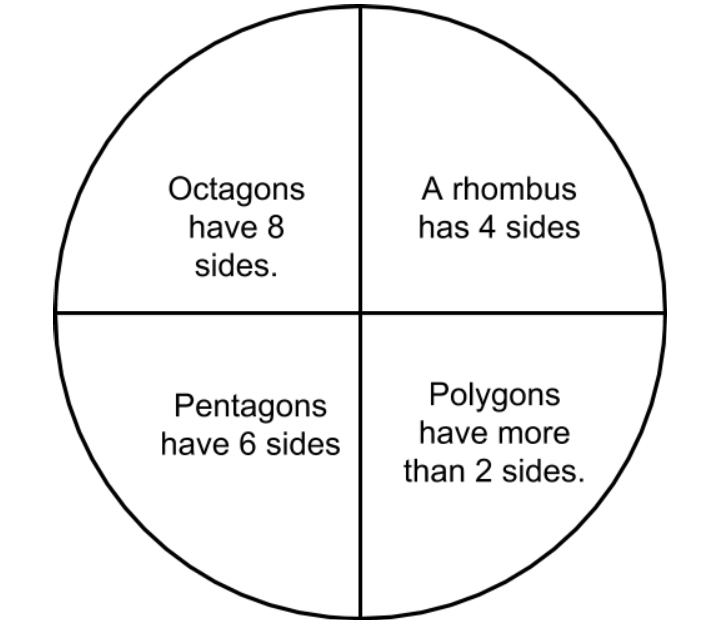 Strategies to Elicit Math Talk
Think, pair, share
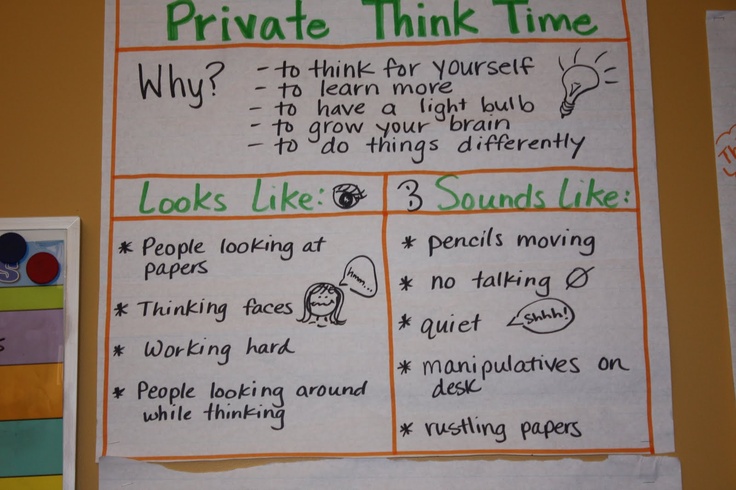 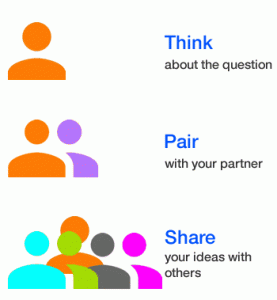 https://goo.gl/mEZuJF
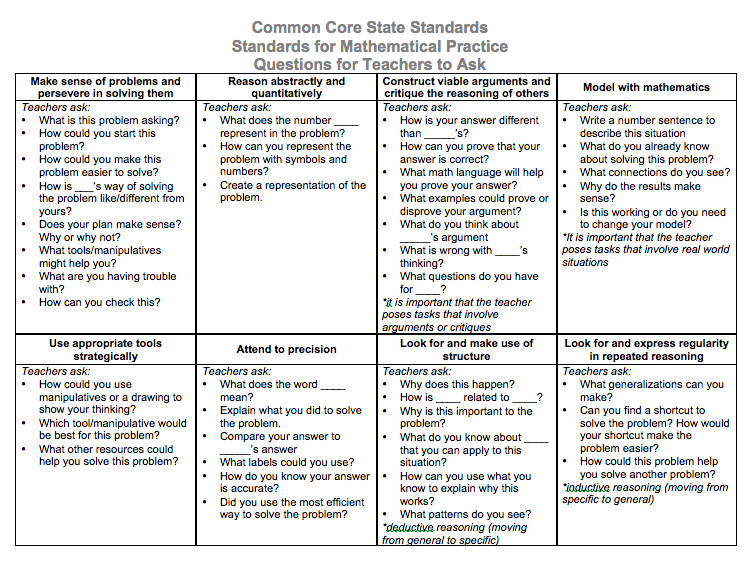 Questioning
Prompts to elicit each Math Practice
Multiple Representations to Build Understanding
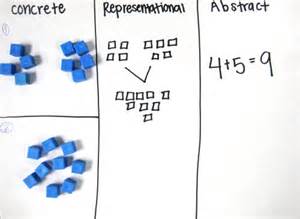 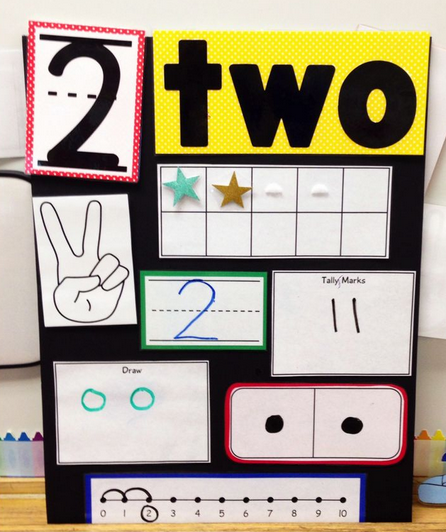 Multiple Representations
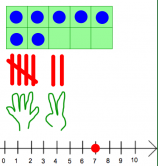 Models
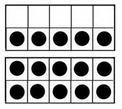 Ten frames
Tallies
Fingers
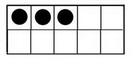 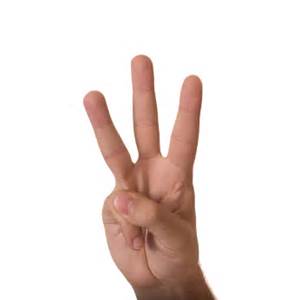 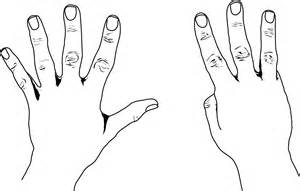 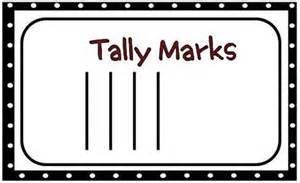 Models
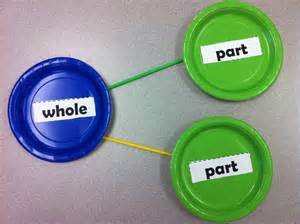 Number bonds
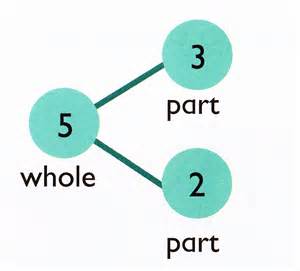 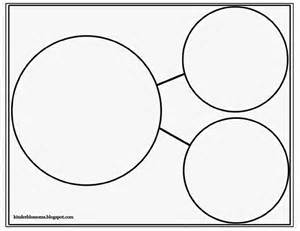 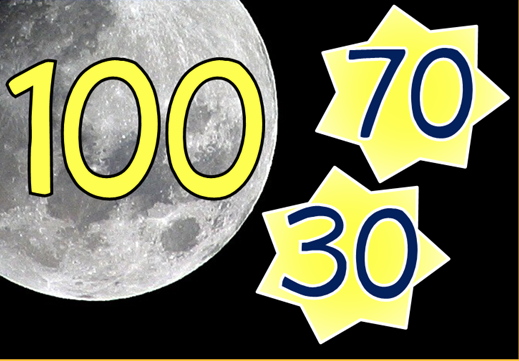 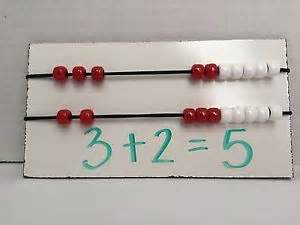 Models
Rekenrek
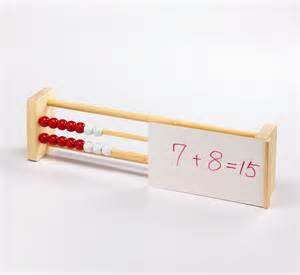 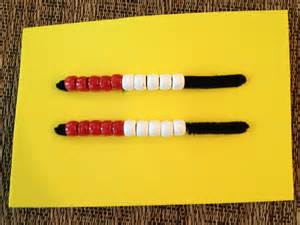 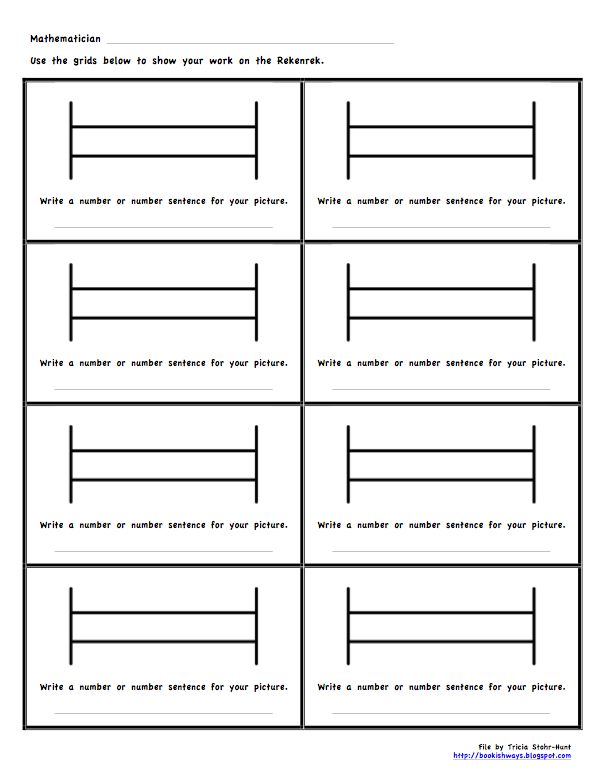 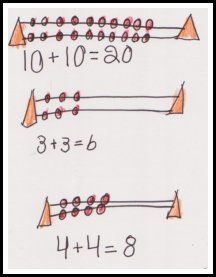 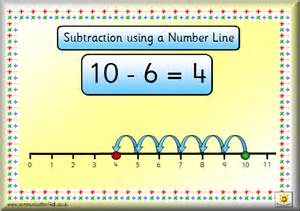 Models
Number Line
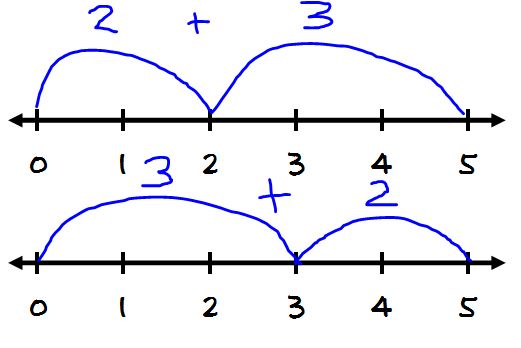 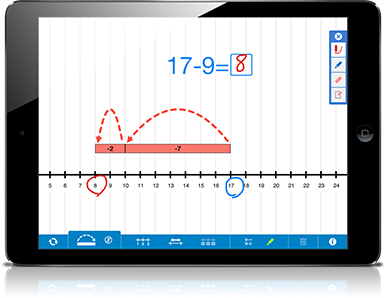 Using a Number Line Model think about:
100 - 22 =  ____
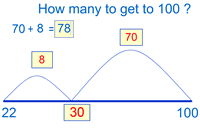 Try these...
100 - 64 =  ___
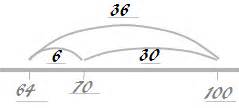 100 - 27 =  ___
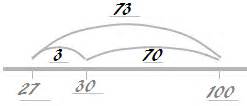 Bar Model or Tape Diagram
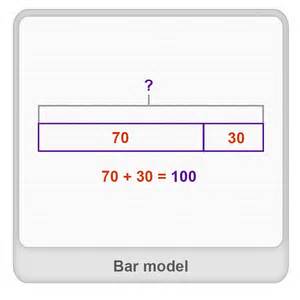 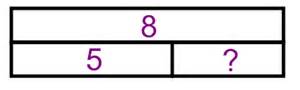 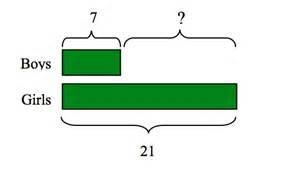 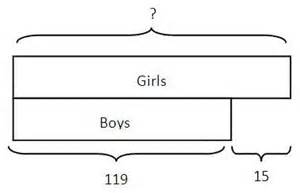 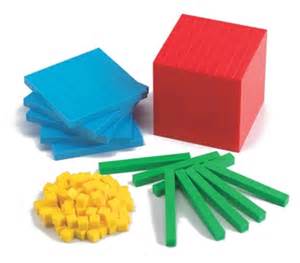 Models
Base ten pieces
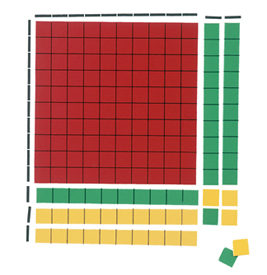 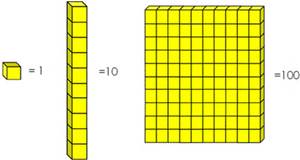 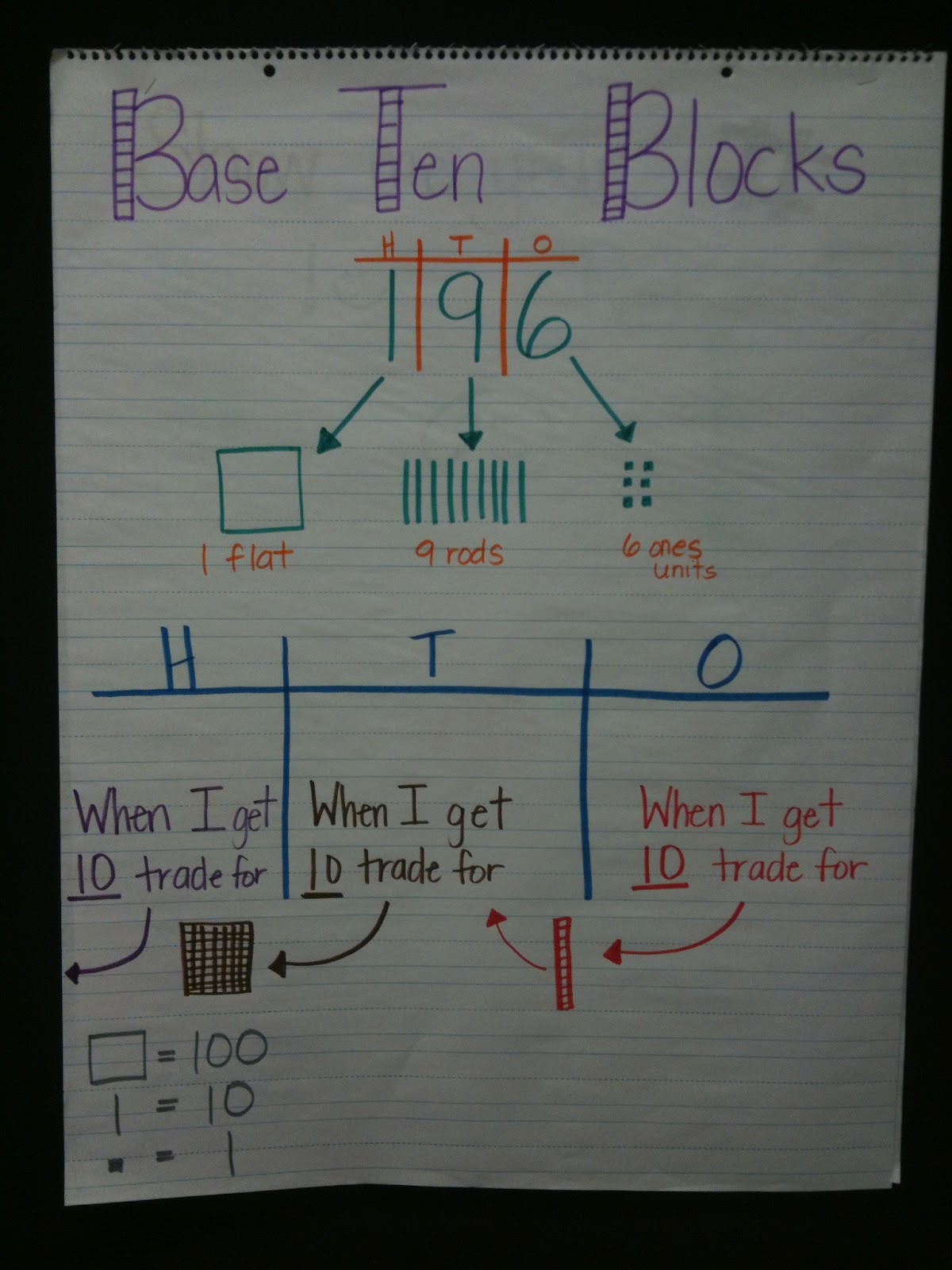 Models
Base ten pieces
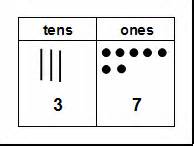 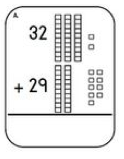 Math Learning Center Apps
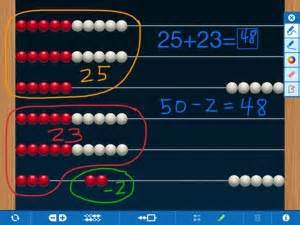 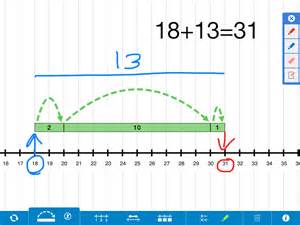 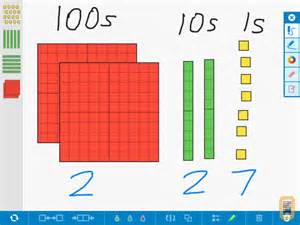 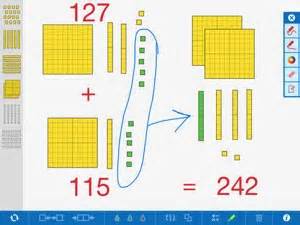 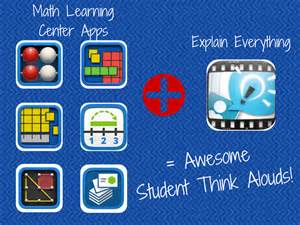 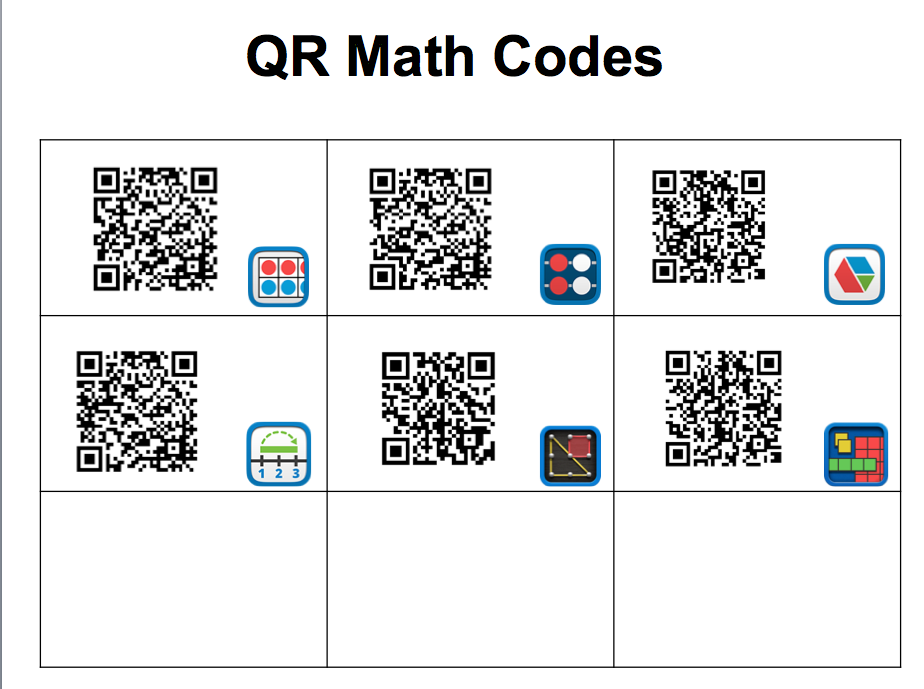 http://catalog.mathlearningcenter.org/apps
Models
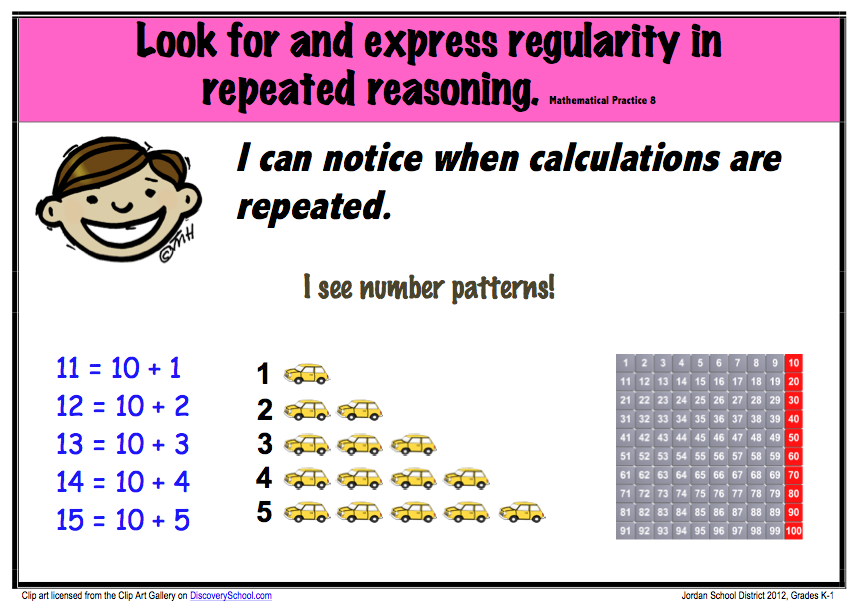 100 chart
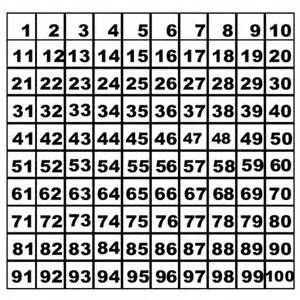 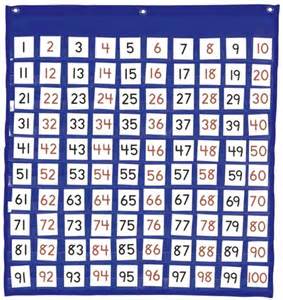 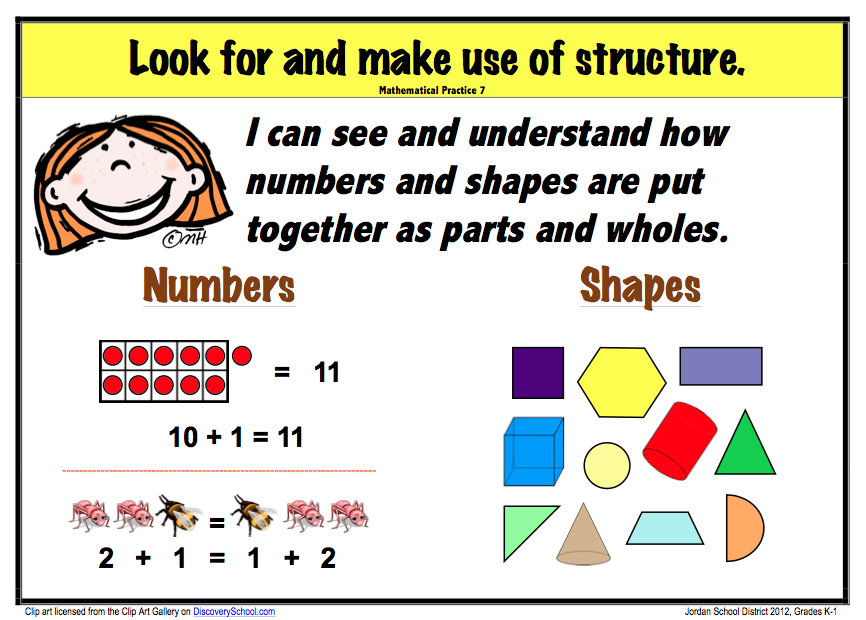 Look for patterns…
Make use of structure...
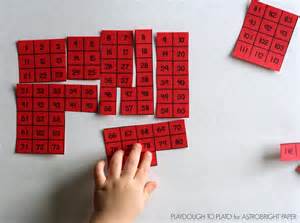 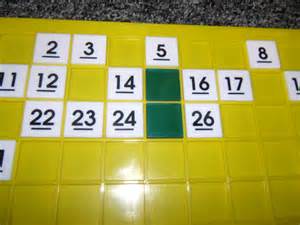 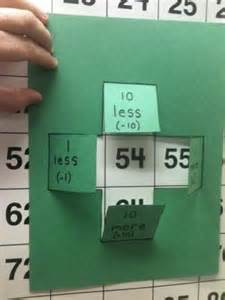 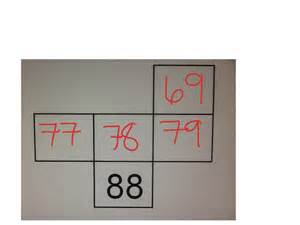 Let’s Practice…
Math Practices
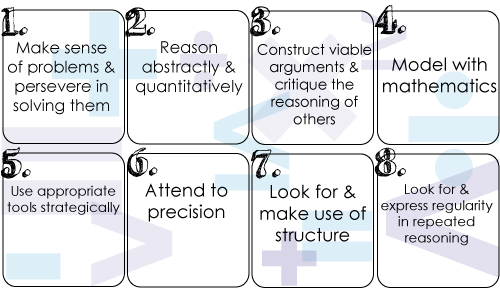 [Speaker Notes: Rate familiarilty Five--teach others-------3 get them, just not implemented------fist just heard of them]
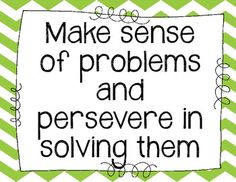 Today’s Agenda...
Math Practices
Strategies for Math Talk
Multiple Representations
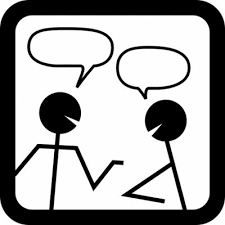 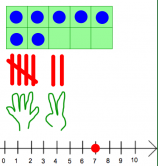 [Speaker Notes: Learn more about the math practices and how to help students persevere, reason, and model with math. 
Participants will learn strategies for eliciting math talk to develop number thinking such as Number Talks, questioning prompts and multiple models.]